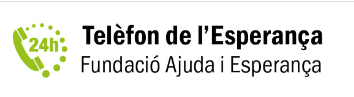 Dos años  del teléfono de de Prevención de suicido de Barcelona, experiencia y retos
ENRIC ARMENGOU.
PSIQUIATRA
enric.armengou@telefonoesperanza.com
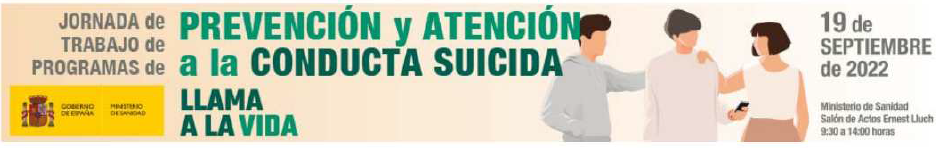 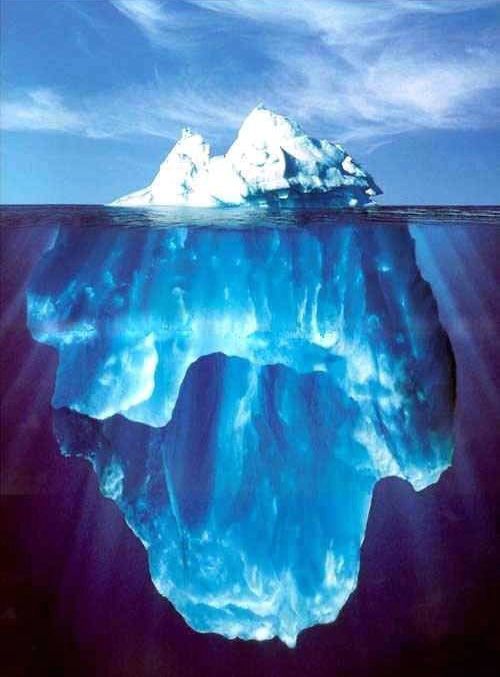 CONDUCTA SUICIDA
PONERSE EN RIESGO
CONFLICTOS
TOXICOS
COMPULSIONES
ADICCION TECNOLOGICA
DEPRE
DIS -COMUNICACION
SOLEDAD
TMS
FRACASO/DECEPCION
TRAUMA
Teoría interpersonal de suicidio Joiner
Pertenencia frustrada (Thwared Belongingness)
Sensación de ser una carga para los otros (Percived Burdensomeness)
Capacidad de suicidarse (Capability for suicide)


Desesperanza –expectativa de no resolución. (lonsky y May)
Escalada
4
enric.armengou@telefonoesperanza.com
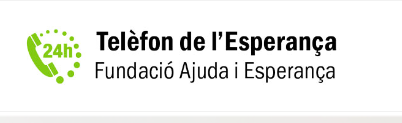 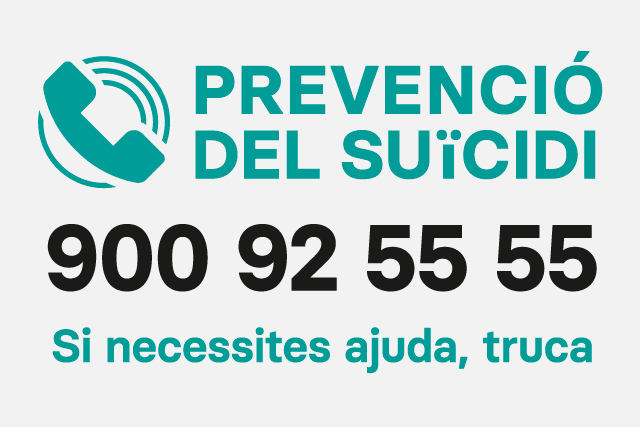 3 agosto de 2022
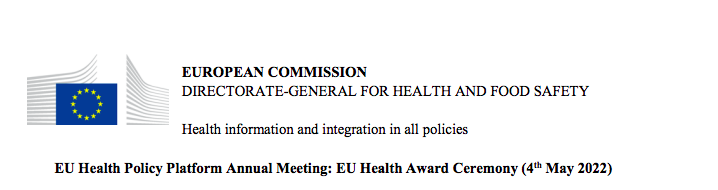 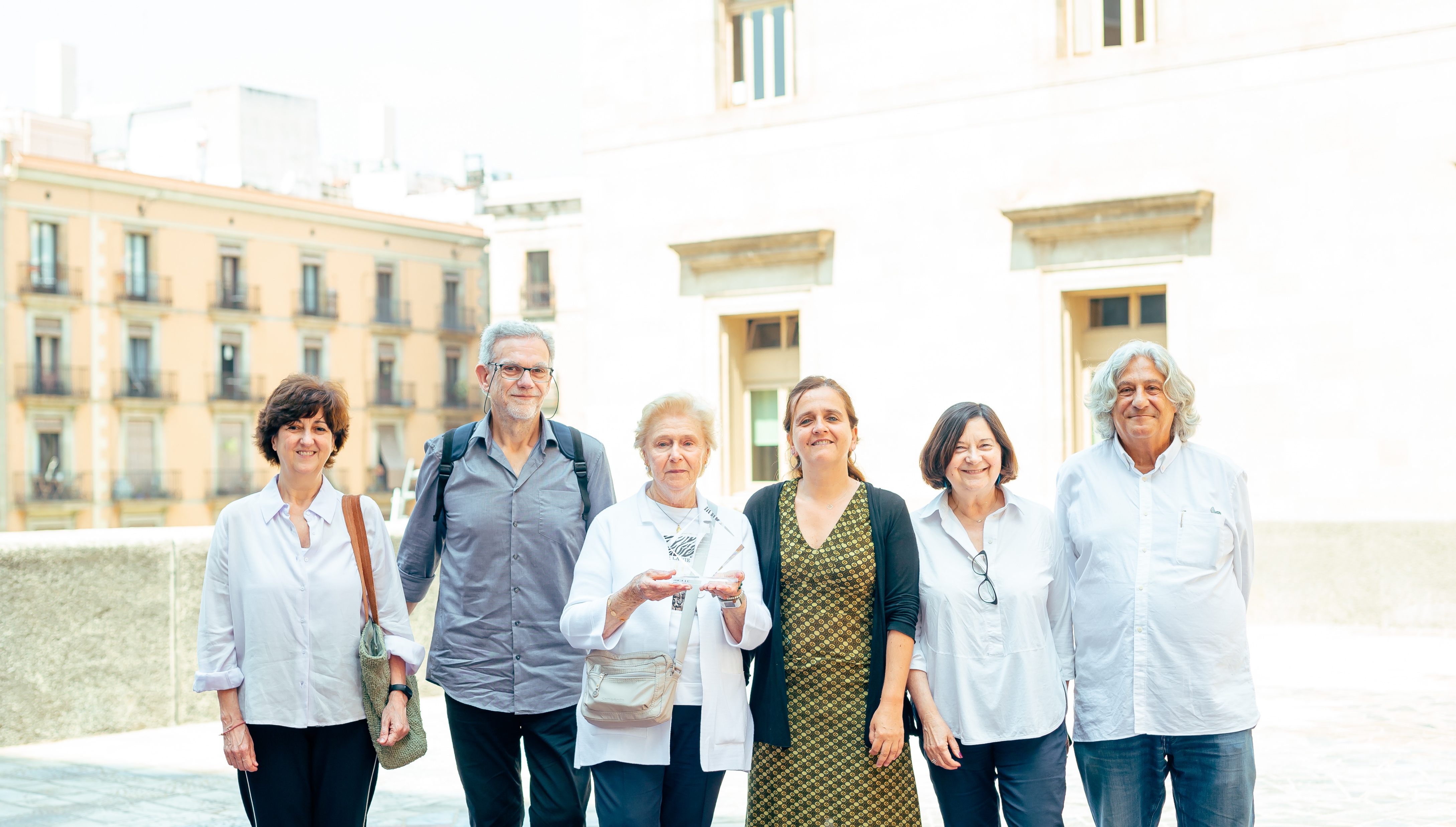 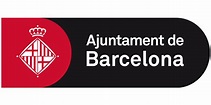 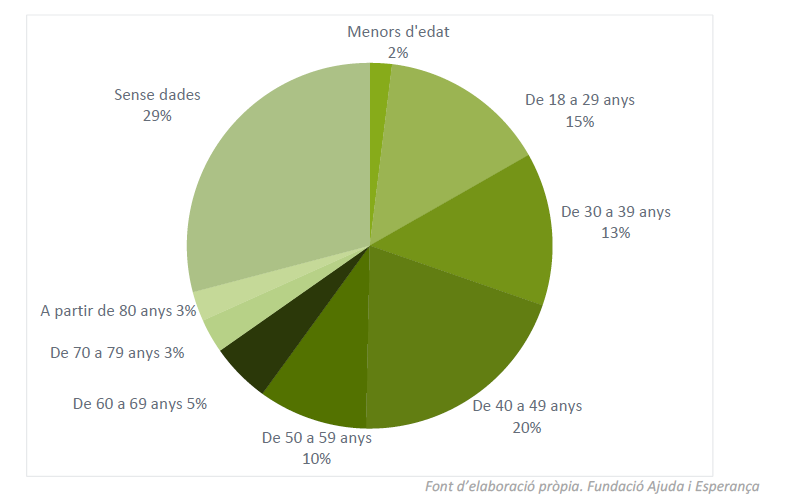 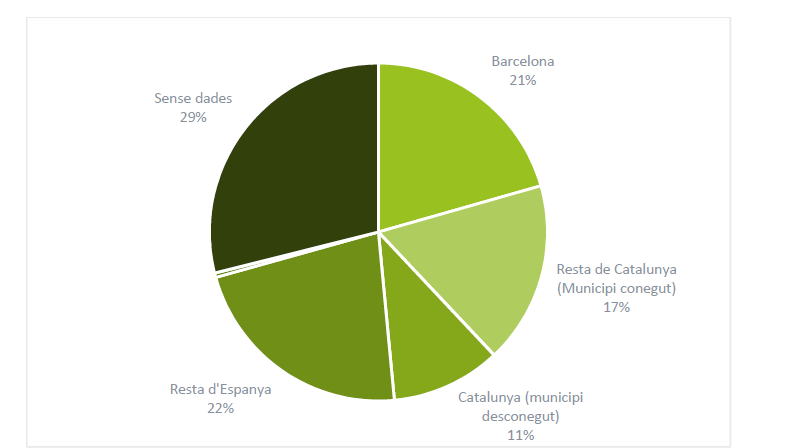 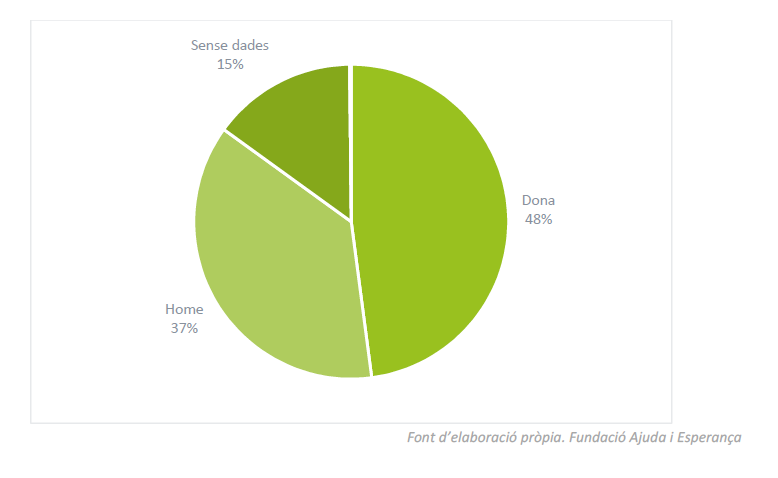 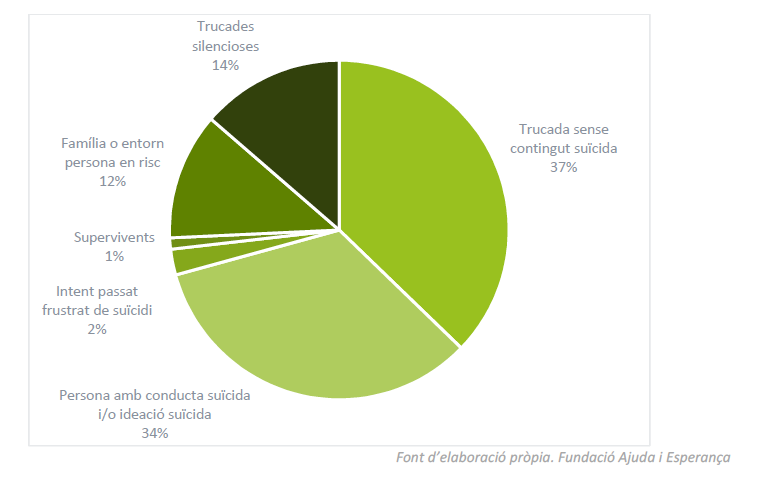 LLAMADAS ATENDIDAS DESDE AGOSOT 2020.  11.123
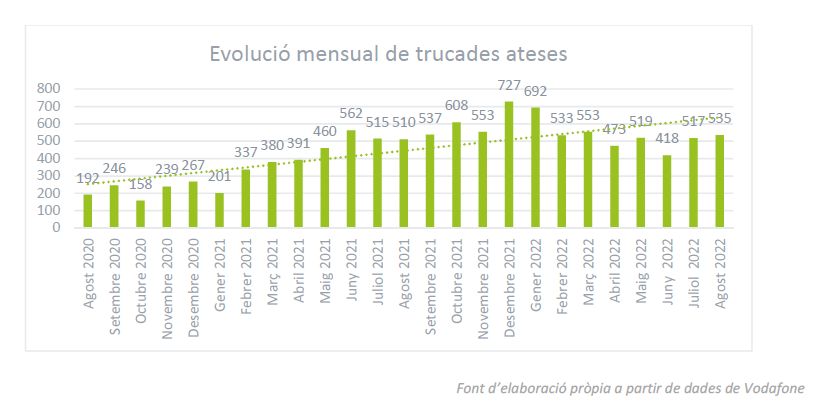 EVOLUCIÓN MENSUAL DE LLAMADAS ATENDIDAS
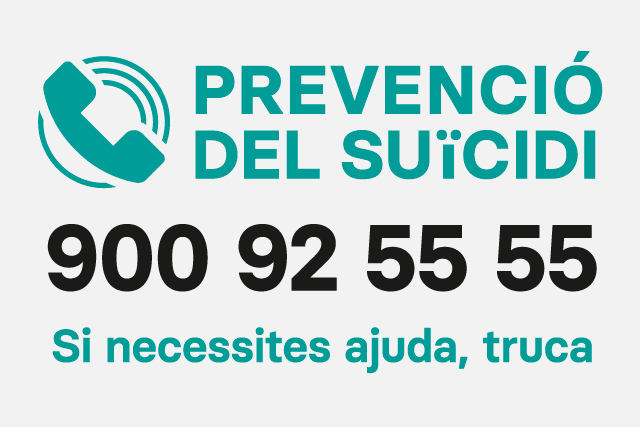 3 agosto de 2022
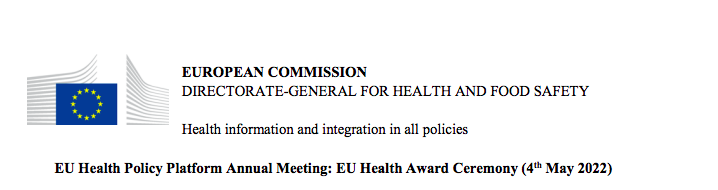 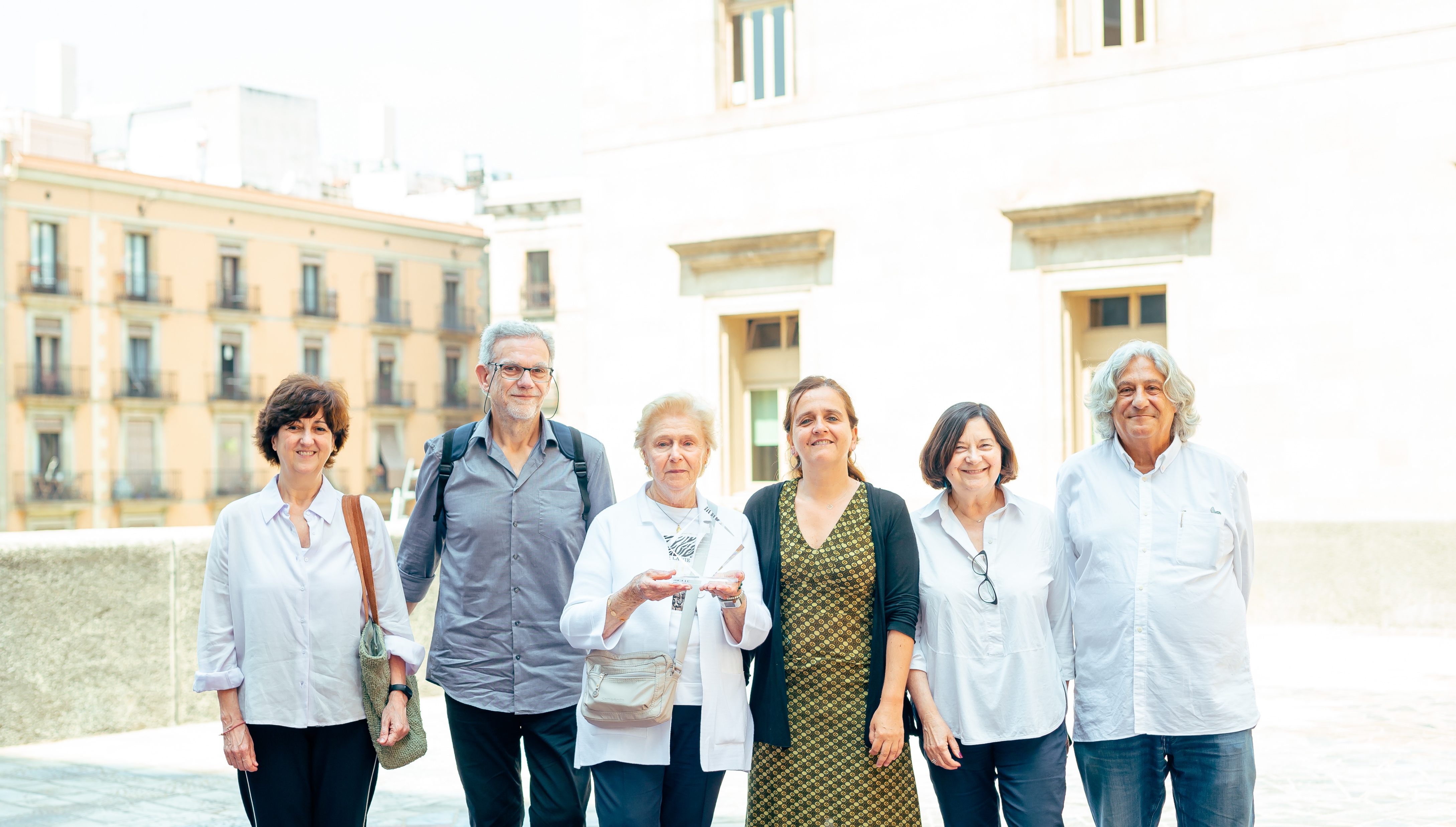 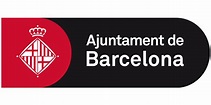 Características de modelo
Atención 24/365
Bilingüe castellano o catalán. 
Misión 
Evitar el suicidio.
Derivación
Rescate.
Experiencia de vida y conexión.
Metodología
Escucha activa.
Soporte emocional.
Atención mixta. Orientadores y profesionales.
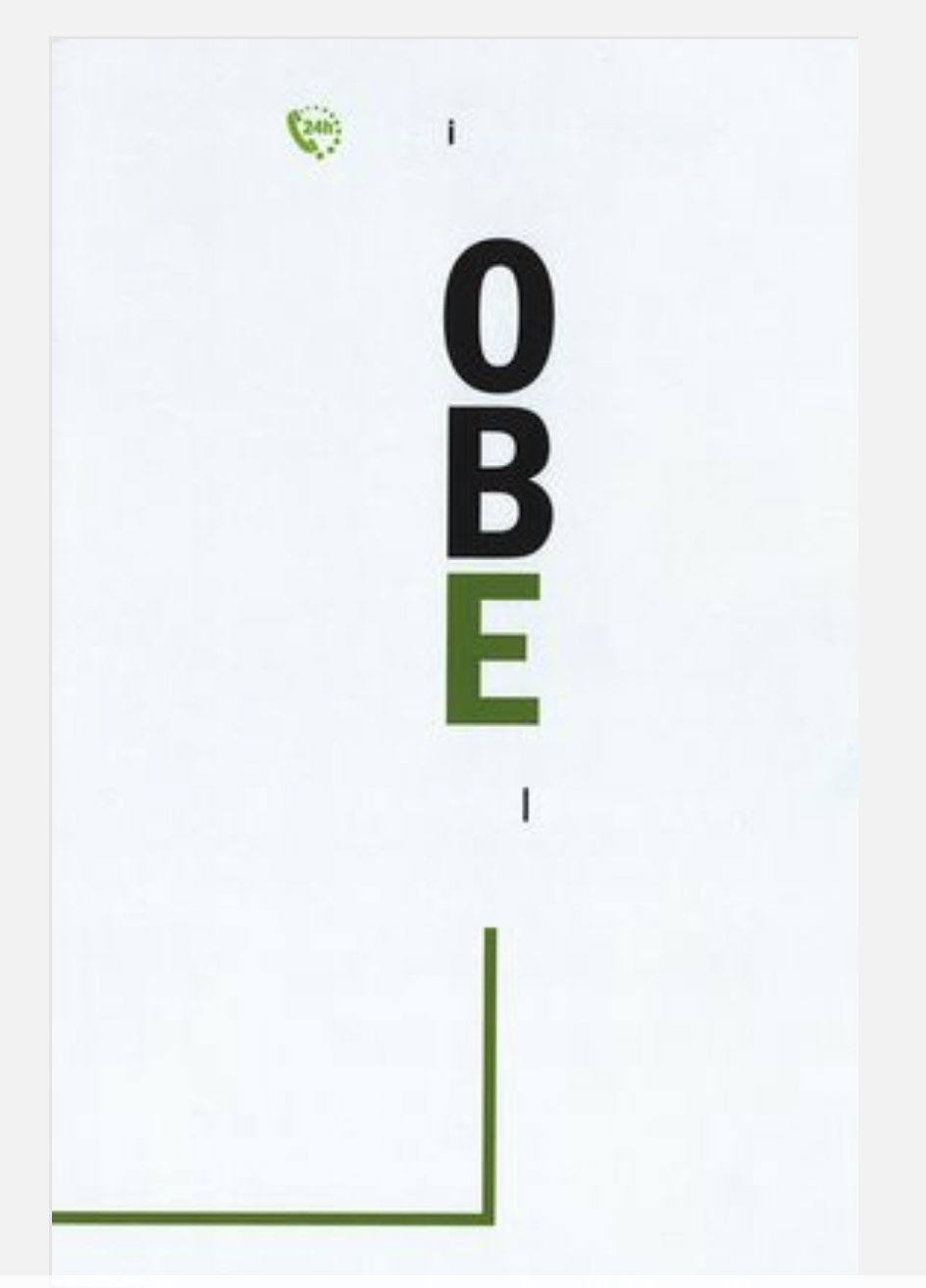 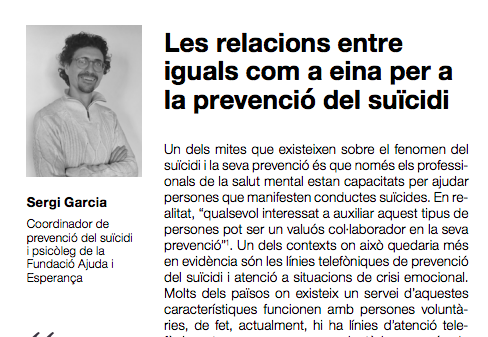 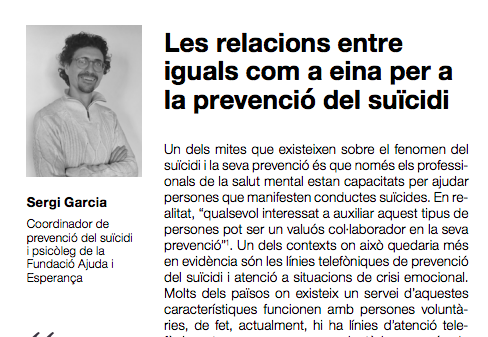 LAS RELACIONES ENTRE IGUALES COMO HERRAMIENTA DE PREVENCION DEL SUICIDIO
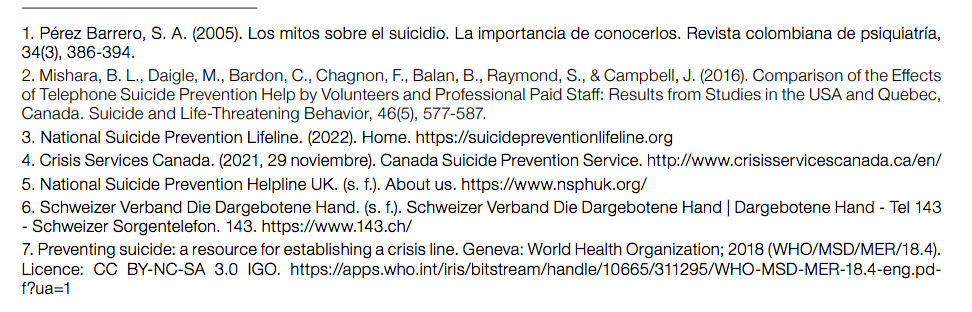 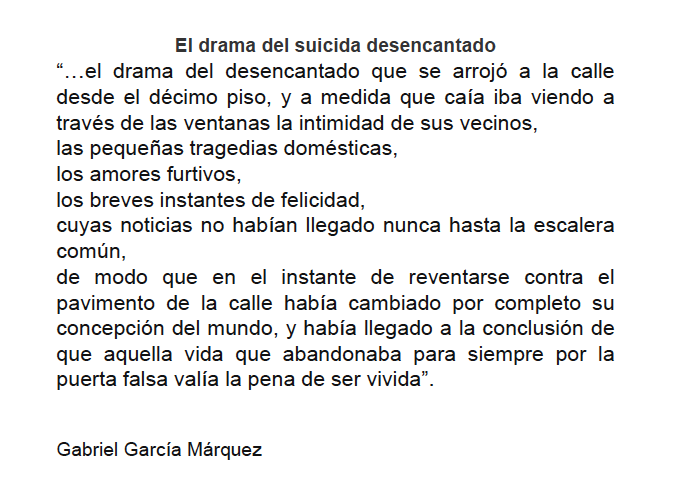